A quick peek at gene expression control
Genetics/Biol 215
Bacterial transformation lab
Discussion
Today you noticed the presence of an additional sugar in the LB media seemed to “turn on” the fluorescence of the E.coli.

You know the E. coli that survived on the LB-A-A plate took up the plasmid, because they survived exposure to ampicillin.  They expressed the ampicillin-resistance gene (called bla)

Bla—seems to be expressed with or without arabinose.
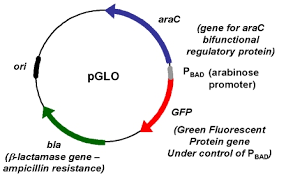 Why did fluorescence depend on arabinose?  

The plasmid is actually engineered to make GFP a regulated gene.  Transcription of the GFP gene only occurs if arabinose is present.

Arabinose induces expression of GFP.  (Since GFP is not even an E. coli gene, this is an artificial set-up.)  But this type of inducible system does exist in nature.
E. coli prefers to use glucose as its carbon source for energy.  Glucose is commonly present and so E. coli makes the enzymes needed to break it down all the time.  

These enzymes are proteins—proteins are encoded by genes---with mRNA as the intermediate.  

Glucose metabolizing genes must be transcribed into mRNA virtually all the time.
Sometimes E.coli needs to use other sugars, such as arabinose or lactose.  Since these sugars are not as commonly available as glucose, E. coli doesn’t always make the enzymes to break these other sugars down. 

Transcription and translation cost E. coli lots of energy.  It’s wasteful to make things E. coli doesn’t need very often. 

But the enzymes can be induced---if needed.
Transcription of the genes encoding enzymes to use sugars like arabinose and lactose are inducible—and the thing that triggers the transcription of the genes are the sugars themselves! 

We will look at the lactose system, and then apply it to the arabinose system.  

Lactose metabolism requires 3 proteins and they happen to be encoded by genes that are clustered and transcribed together.
In bacteria these gene clusters are called operons.
Structure of the Lac enzyme gene cluster/operon….actually 3 genes
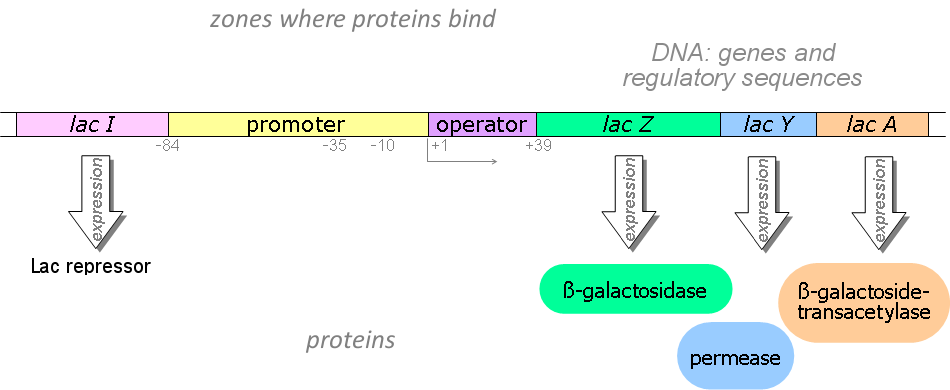 And upstream of the genes are DNA sequences for regulation
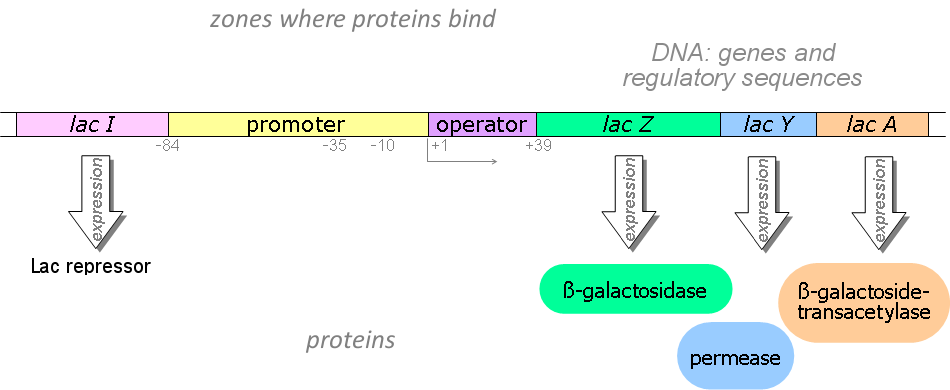 Promoters are DNA sequences that bind the enzyme that transcribes DNA in to mRNA.  That enzyme is RNA polymerase.

Promoters may have additional adjacent sequences that assist or prevent RNA polymerase from binding the promoter.

Next to the lactose operon promoter is a DNA sequence called an operator. The operator binds a different protein called the lac repressor.  It prevents RNA polymerase from binding.
When glucose is abundant, the lac operon is repressed.
The lac repressor protein is transcribed and translated all the time so plenty of repressor protein is available to bind the operator.

When repressor is binding the operator, RNA polymerase is blocked from binding the operator and starting transcription.  

No lactose metabolizing enzymes are made. No waste of energy, since glucose is available.  
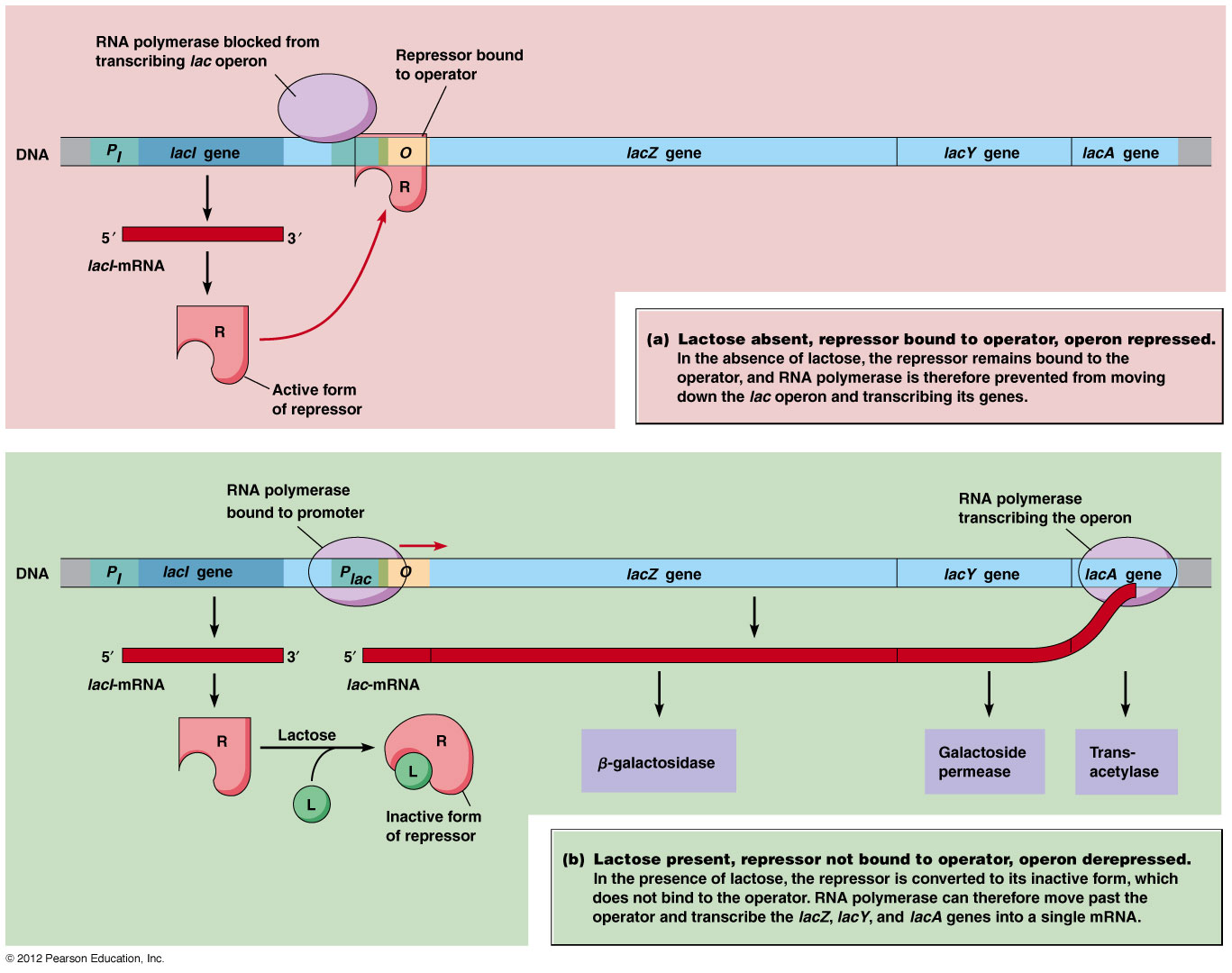 When glucose is not available, but lactose is available, the lac operon is de-repressed or induced.
Lactose itself can bind to the repressor.

When lactose is bound to the repressor, it can’t bind the lactose operon. 

RNA polymerase CAN bind the promoter and transcribe the 3 genes needed to metabolize lactose.
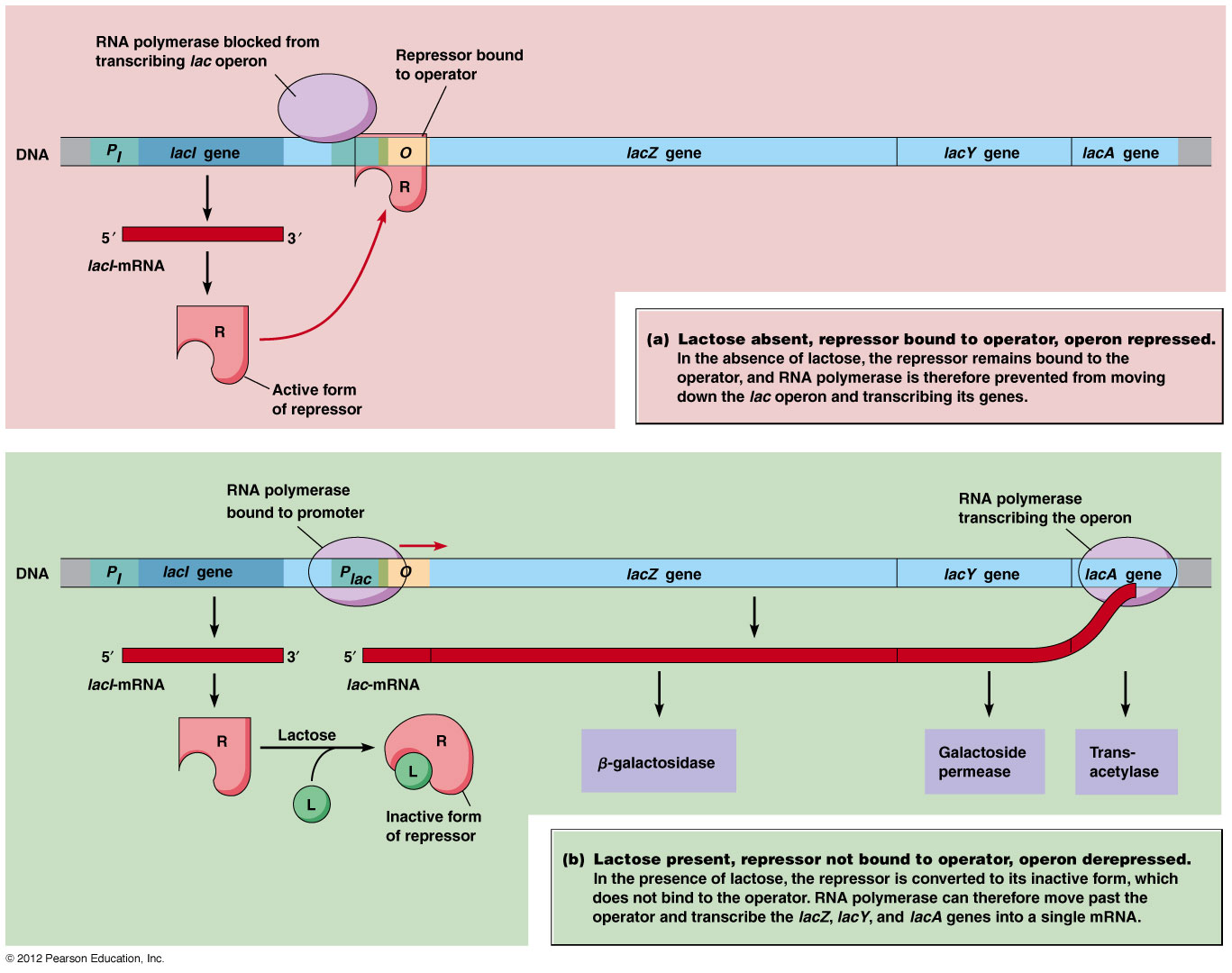 E. coli has a great system!  Inducible genes.
Many bacteria have these systems for several sugar sources  they may utilize for energy.  

E. coli  has inducible genes to use arabinose too!  

Arabinose in E. coli’s environment, can induce production of arabinose-metabolizing enzymes. 
The system is very similar to the lac operon induction—What do you think induces the transcription of these genes?
ARABINOSE!
But wait?  How did arabinose induce the production of GFP gene transcription?  

Our plasmid is engineered---It has a combination of Arabinose regulation sequences  and the jelly fish gene, GFP, attached to it.  

We can fool E. coli into  making GFP for us by feeding it arabinose!
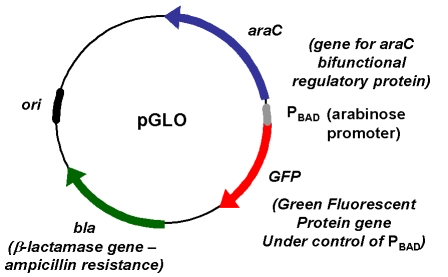 The plasmid is called…pGLO plasmid
Arabinose induces the transcription of the AraC gene, which encodes a protein needed to help RNA polymerase bind to the promoter of the arabinose operon.  

So E. coli that take up the plasmid are transformed---to resist the killing effects of ampicillin all the time.  (The engineering of the plasmid does not require induction for the bla gene)

AND the E. coli can be induced to fluoresce, if arabinose is present in their media.
Keep in mind
The genes of the pGLO plasmid must be translated into protein to have their effect on the E. coli cells. 

E. coli can do this!  In fact, gene expression is virtually the same for all living organisms.  ANY gene transcribed in any organism could be translated by that organism into the original protein.

The genetic code is universal.  GFP is a jellyfish gene, but E. coli can express the GFP protein just as if it is a jellyfish.
GFP is fun!  But E. coli has been used for more practical purposes
For example…E. coli has been engineered to make HUMAN insulin for use by diabetics.  How?   

Discuss with your partner, how this could be done.  Assume insulin production can be induced when needed.